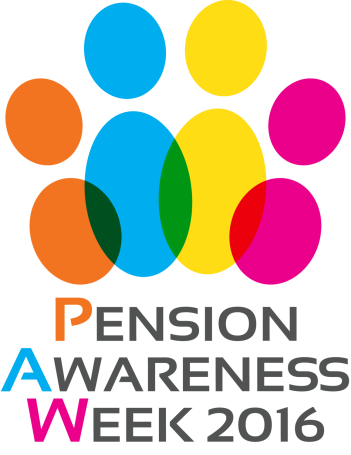 12 – 16  September
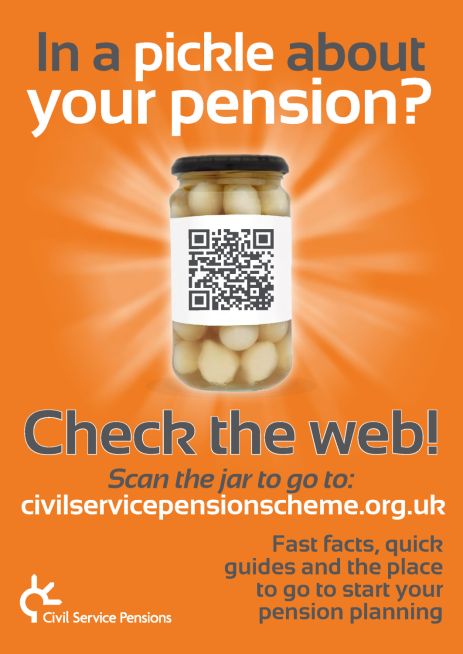 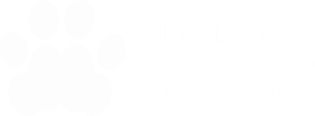 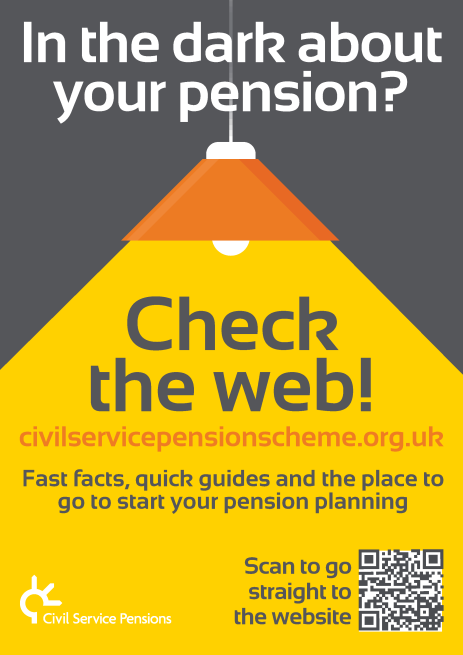 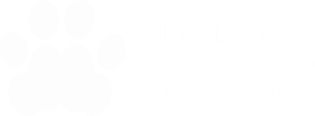 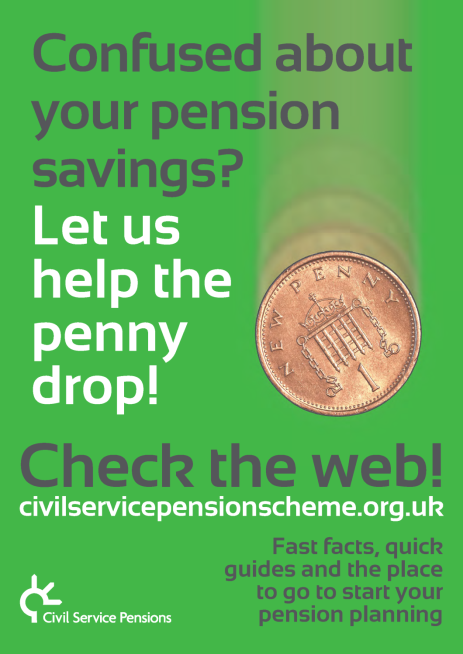 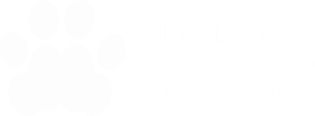 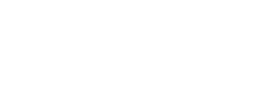 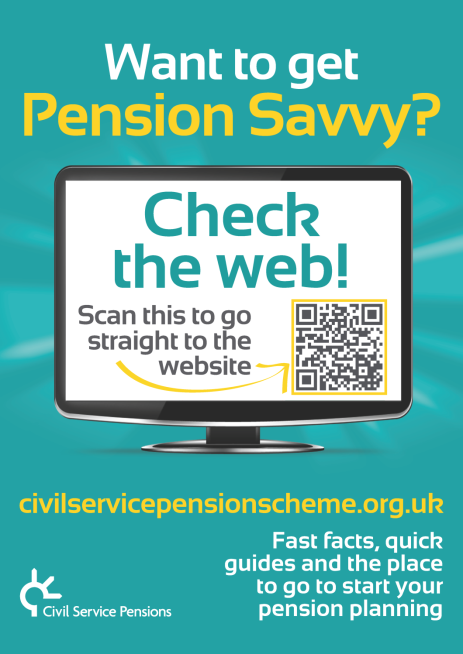 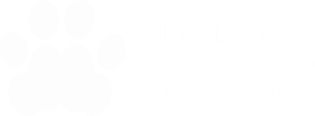 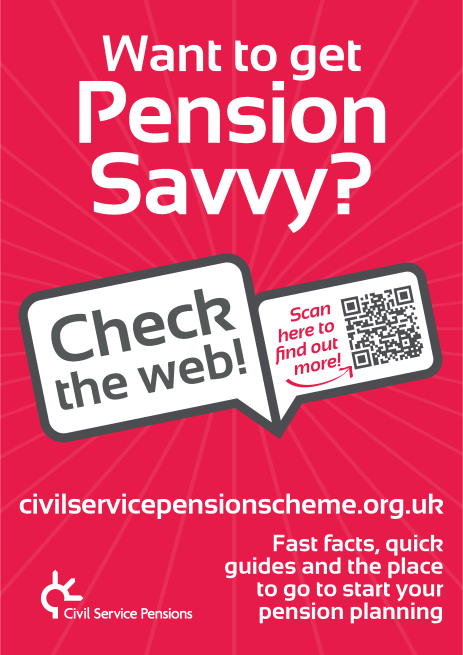 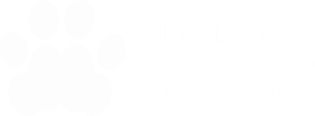 1 June 2016 

Statement production  commences with alpha and dual

Employers will be delivered in size order, where possible
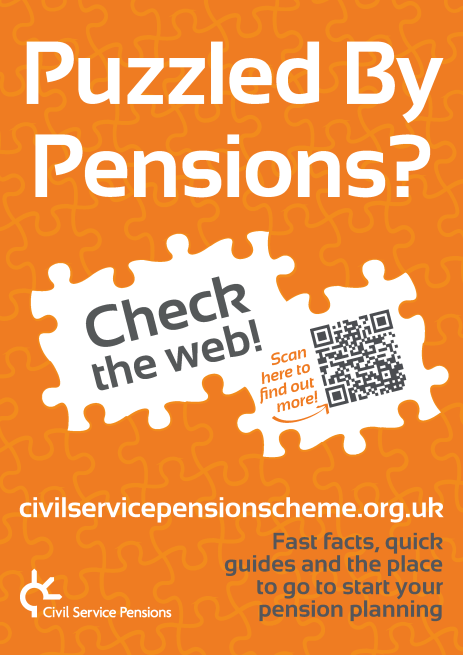 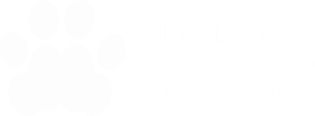 1 June 2016 

Statement production  commences with alpha and dual

Employers will be delivered in size order, where possible
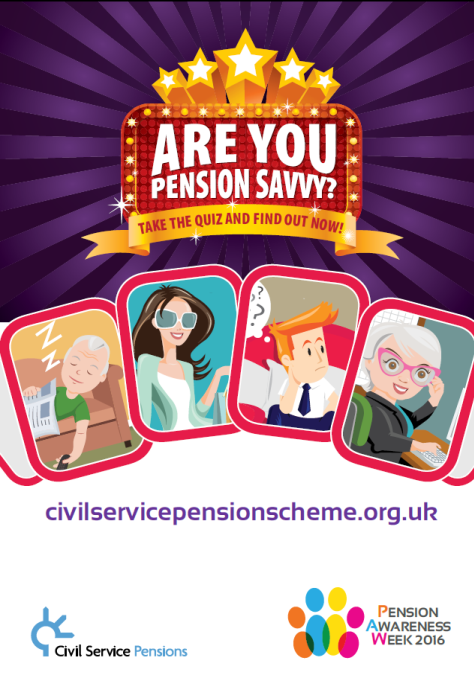 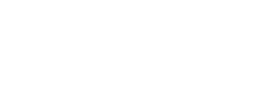 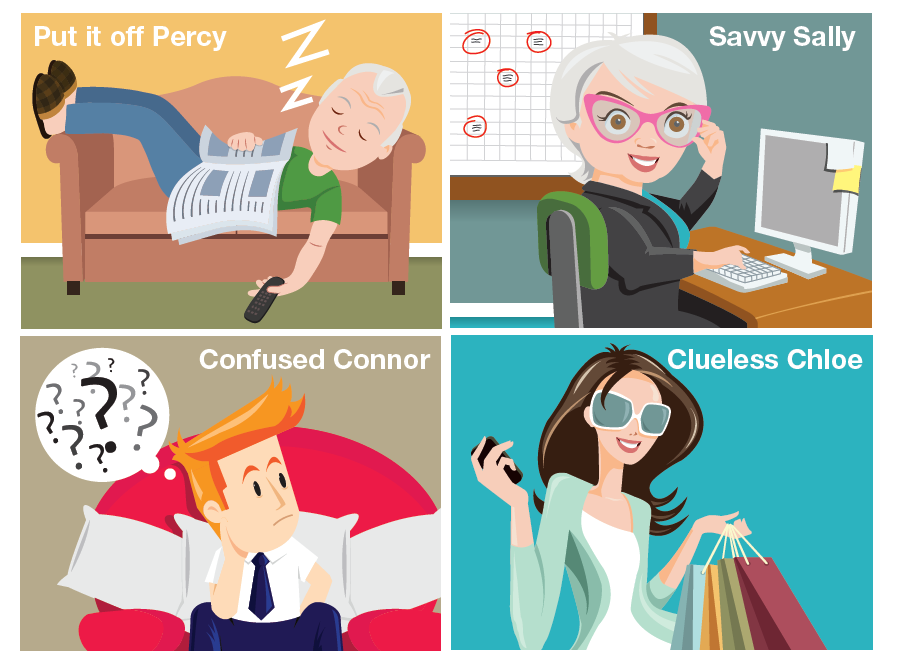 Please note: A PDF version of the At a glance guide (below) can be downloaded
in the links section of EPN461.
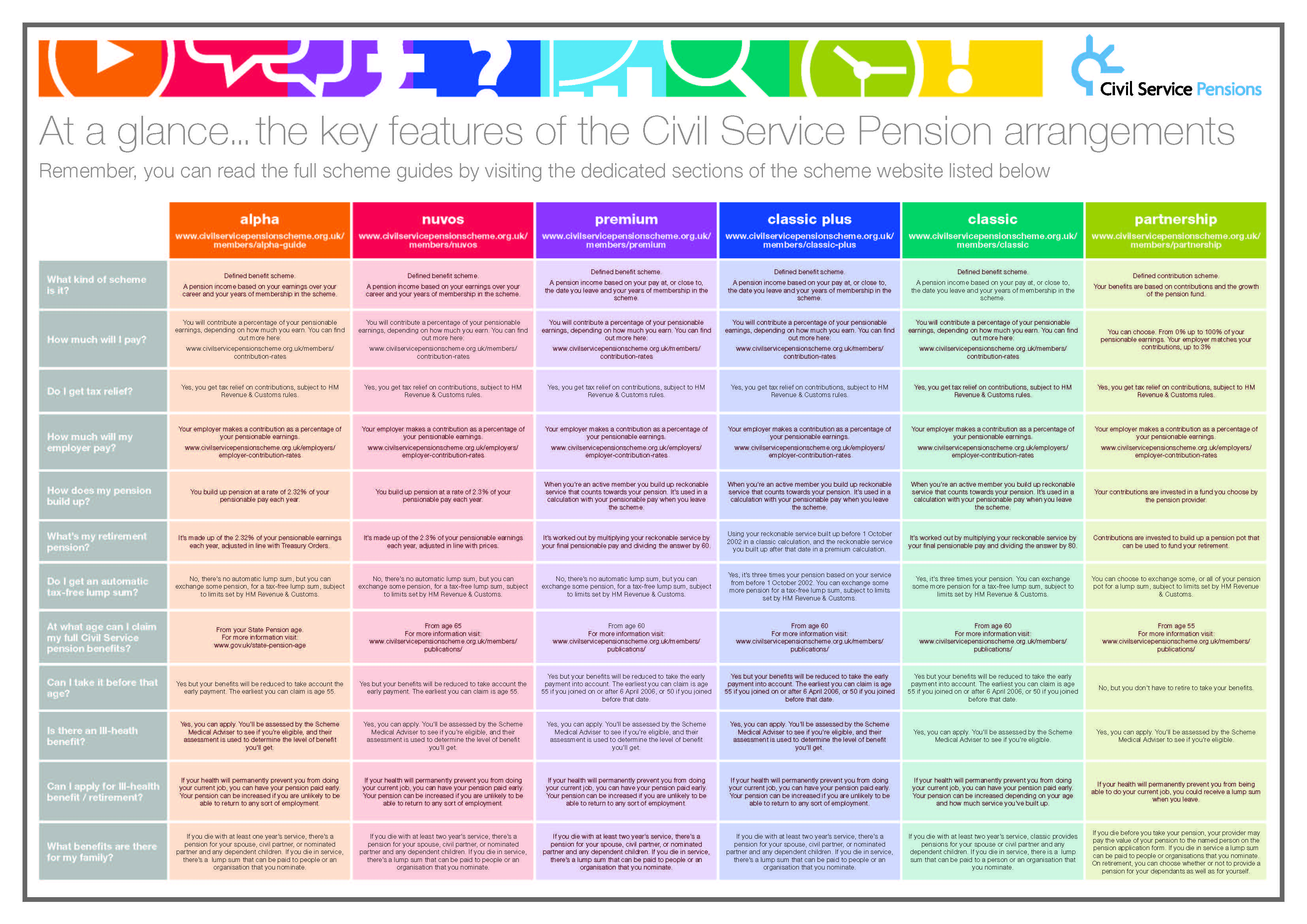 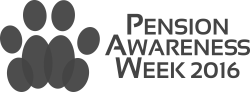 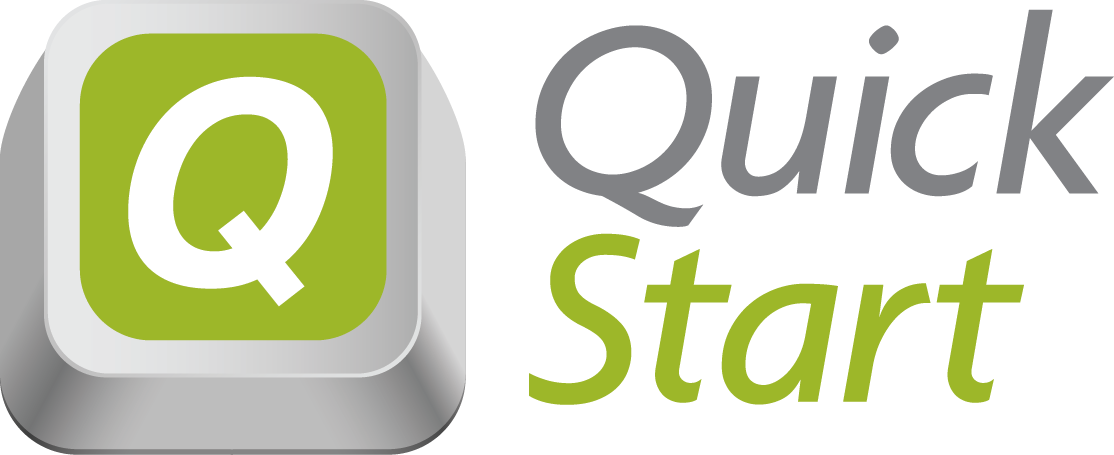 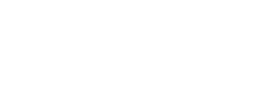 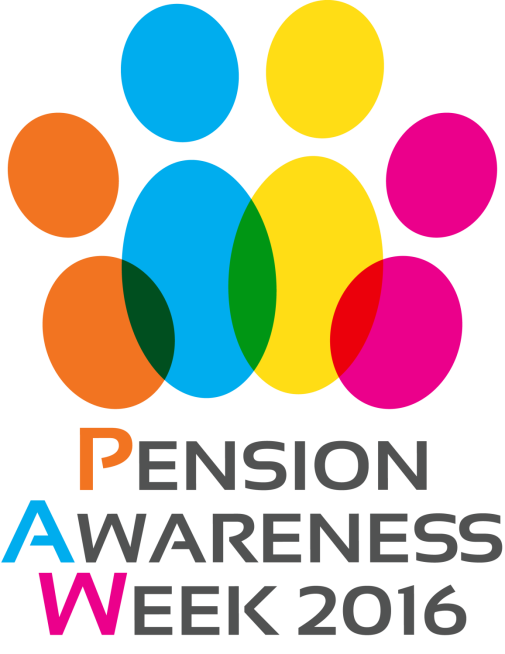